成為我異象
Be Thou My Vision
133
懇求心中王，成爲我異象
Be Thou my Vision, O Lord of my heart
萬事無所慕，惟主是希望
Nought be all else to me, save that Thou art
願祢居首位，日夜導思想
Thou my best thought, by day or by night
工作或睡覺，慈容作我光
Waking or sleeping, Thy presence my light
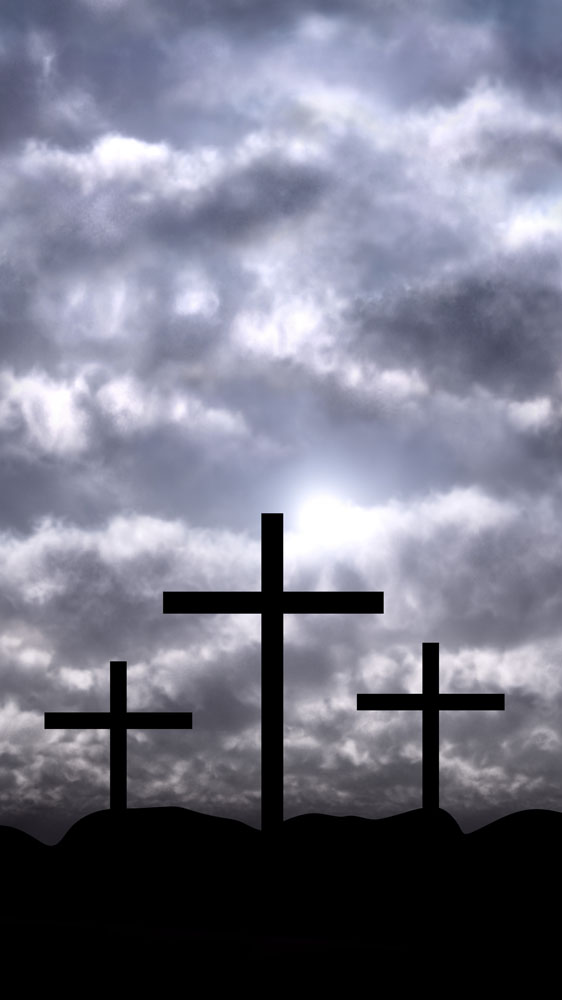 1/4
133
成爲我智慧，成爲我箴言
Be Thou my Wisdom, and Thou my true Word
我願常跟祢，祢作我良伴
I ever with Thee and Thou with me, Lord
祢是聖天父，我得後嗣權
Thou my great Father I Thy true son
祢住我心殿，我與祢結連
Thou in me dwelling, and I with Thee one
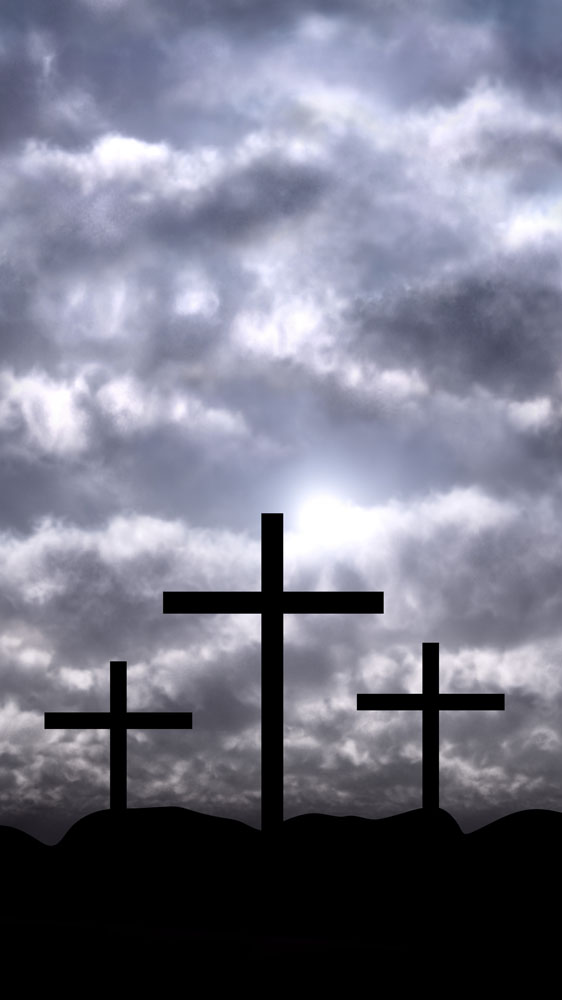 2/4
133
不掛意富裕，不羡慕虛榮
Riches I heed not, nor man’s empty praise
主是我基業，一直到永恒
Thou mine inheritance, now and always
惟有主基督，能居我心中
Thou and Thou only first in my heart
祢是天上王，勝珍寶權能
High King of heaven, my Treasure Thou art
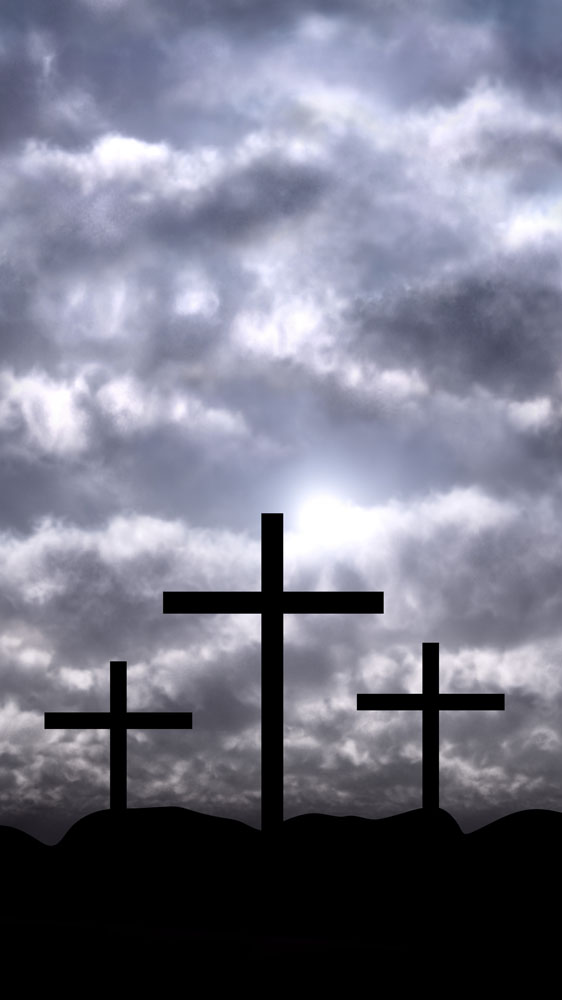 3/4
133
天上大君王，輝煌的太陽
High King of heaven, my victory won
我贏得勝仗，天樂可分享
May I reach heaven’s joys, O bright heav’n’s Sun
境遇雖無常，但求心中王
Heart of my own heart, whatever befall
掌管萬有者，永作我異象
Still be my Vision, O Ruler of all
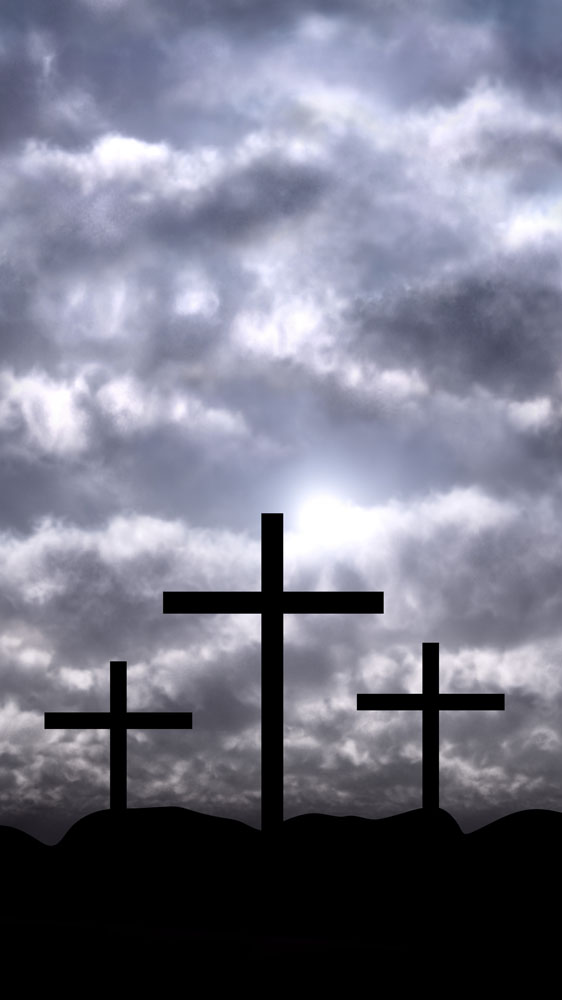 4/4